¯^vMZg
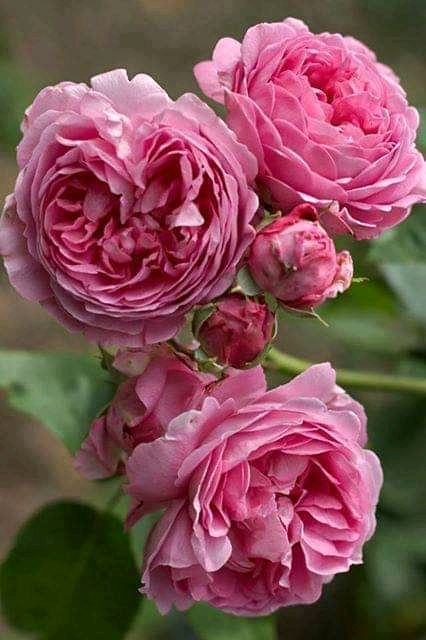 wkÿK  cwiwPwZ           cvV cwiwPwZ
‡kÖwY:- Aóg
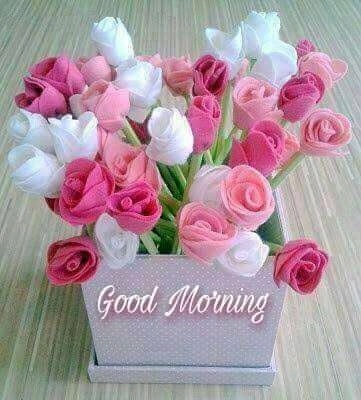 welq:- evsjv 2q cÎ
Aa¨vq:- wØZxq
bvvg:-  exYv wgÎ
AvR‡Ki cvV:- aŸwb I eY©
wmwbqi wkwÿKv
mgq:-40 wgwbU
bwjbx`vm gv: ev: we`¨jq, †fvjv
wkLb dj
1/ aŸwb wK Zv eY©bv Ki‡Z cvi‡e|
2/ ¯^iaŸwb I e¨Äb aŸwb Kv‡K e‡j Zv e¨vL¨v w`‡Z cvi‡e|
3/ ¯^ie‡Y© mswÿß iƒc wPwýZ K‡i e¨vL¨v w`‡Z cvi‡e|
4/e‡Y© D”Pvi‡bi ¯’vb wPwýZ K‡i e¨vL¨v w`‡Z cvi‡e|
Qwe †`‡L Avgiv wK eyS‡Z cvwi|
A
B
Av
C
K
M
L
N
(G¸‡jv  aŸwb)
AvR‡Ki cvV;- aŸwb I eY©
‡Kvb fvlv D”PvwiZ kã‡K we‡kølb Ki‡j †h Dcv`vb mg~n cvIqv hvq ‡m¸‡jv‡K c„_Kfv‡e aŸwb e‡j |
aŸwb  `yB cÖKvi h_vÑ 1/ ¯^iaŸwb  Ñ A Av B C D G I |
2/e¨ÄbaŸwb Ñ  K L M N c m  BZ¨vw`
GKK KvR:-
aŸwb Kv‡K e‡j?
aŸwb KZ cÖKvi I wK wK?
‡Kvb fvlv wjL‡Z †h me aewb †`¨vZK ms‡KZ ev wPý e¨eüZ nq Zv‡K eY© e‡j |
eY© `yB cÖKvi Ñ 1/ ¯^ieY© Ñ 11 wU | A Av B C D E  BZ¨vw`
evsjv fvlvq ‡gŠwjK š^iaŸwbÑ  7wU
¯^iaŸwbi mvnvh¨ Qvov ¯úóiƒ‡c D”PvwiZ n‡Z cv‡i bv Zv‡K e¨Äbaewb e‡j | †hgbÑ K L M N c m  BZ¨vw`
e¨ÄbeY© 39 wU | evsjv eb©gvjvq ‡gvU 50 wU eY© |
¯^ie‡Y©i ÔKviÕÑ wPý 10 wU | †hgbÑ v w   x  y  ~  „  † ˆ † v † Š  |
‡Rvovq KvR :-
6wU
eY© Kv‡K e‡j? eY© KZ cÖKvi I wK wK ?
¯^ieY© Kvi wPý KqwU IwKwK?
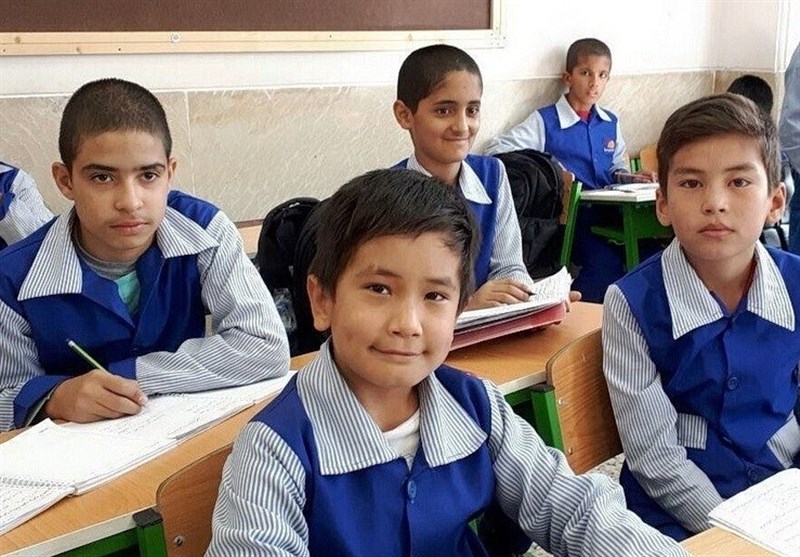 e‡Y©i D”Pvib ¯_vbÑ
eY©
D”Pvi‡bi ¯’vb
A ,Av, K L ,M,N,O
KÚ ev wRnŸvg~j
Zvjy
B,C, P, Q,R,S,T,h,q,k
B,C, P, Q,R,S,T,h,q,k
Iô
D,E,c,d,e,f,g
g~a©v
,U,V,Y,W,X,o,
G,H
KÚ I Zvjy
KÚ Iô
I,J
`šÍ
Z,_,`,a,b,j,m
¯^ie‡Y©I c~Y© iƒc :Ñ
A‡bK, AvKvk, Bwjk, DwKj,cvDiæwU,AvenvIqv,eB, eD, hvI,  BZ¨vw`
e¨vÄbe‡Y©I djv wPý 6 wU    †hgb:-
1/ b/Y Ñ djv Ñ wPý ,wewfbœ, hZœ c~e©vý, Acivý
2/  e Ñ djv Ñ c°, wek^, aŸwb
3/ gÑ djvÑ cÙv, gyn¤§`, Zb¥q
4/ hÑ djv (¨) Ñ L¨vwZ,U¨vsiv,e¨vK
5/ I Ñ djv (  ª) Ñ µq,MÖn,MÖvg ‡id (  ©) ÑK©K, eY© ,c~b©
6/ j Ñ djv (j) Ñ K¬všÍ,Møvm, A¤øvb
`jxq KvR:-
e‡Y©i D”Pvib ¯’vb Abymv‡i ¯^ieY© I e¨vÄbeY©¸‡jvi bvg QK AvKv‡i ‡jL|
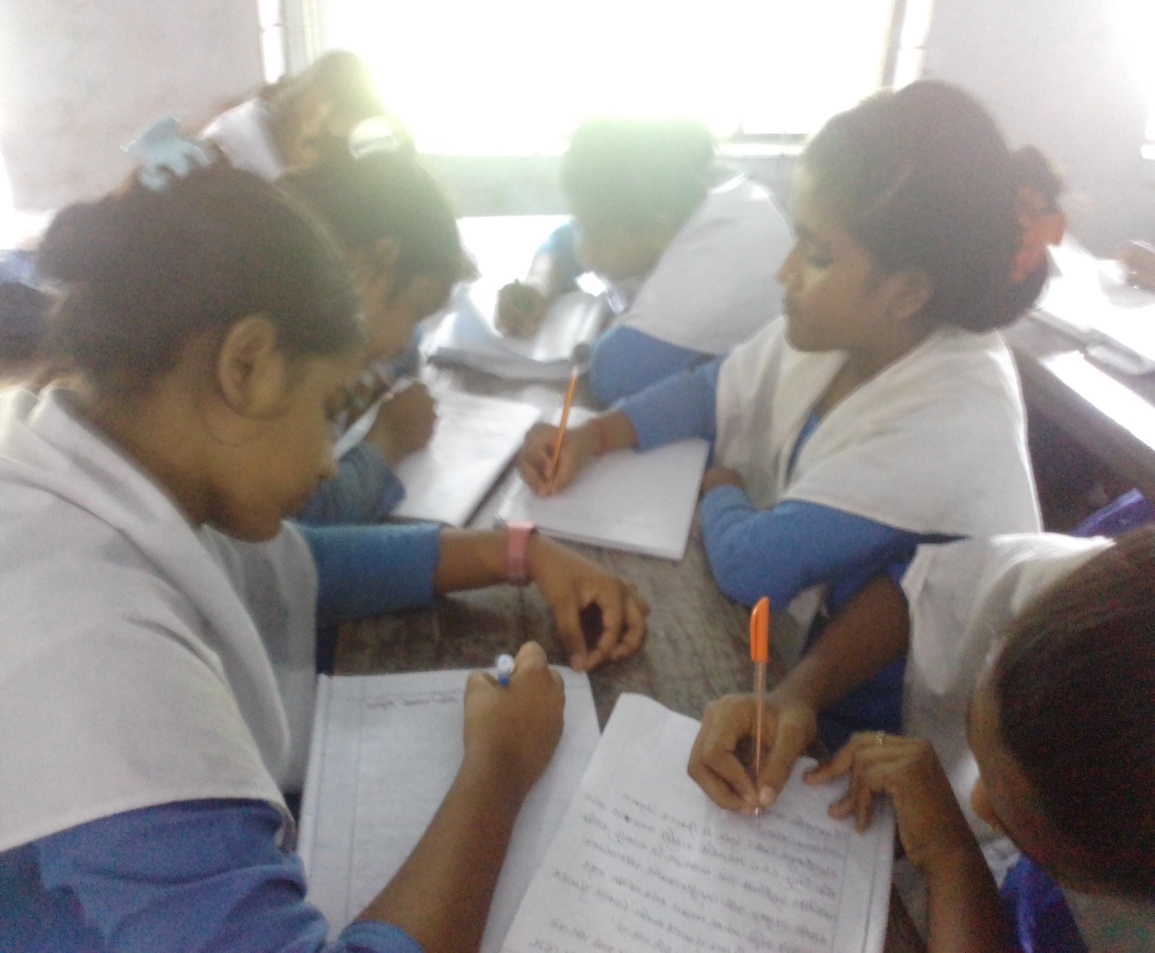 g~j¨vqb:-
1/ evsjv fvlvq †gŠwjK ¯^iaŸwb KqwU?
(K) 5wU       (L) 7wU *   (M)  8 wU      (N) 2wU
2/ aŸwb ˆZwi nq Kvi mvnv‡h¨?
(K) dzmdzm  (L)  wRnŸv   (M)  evMh‡š¿i *  (N)  bvK
3/ ¯^ie‡Y©i Ô Kvi Õ wPý KqwU?
(K)  10 wU * (L)  6wU   (M)  5wU    (N)  11wU
4/  Iô eY©¸‡jv wK wK ?
(K)  I , J   (L)  K,L,M   (M)  c,d,e * (N) Z,_,`
evwoi KvR:-
¯^ieY© I e¨vÄb Kv‡K e‡j| ¯^ie‡Y©i Kvi wPý I e¨vÄbe‡Y©i djv wPý e¨vL¨v Ki |
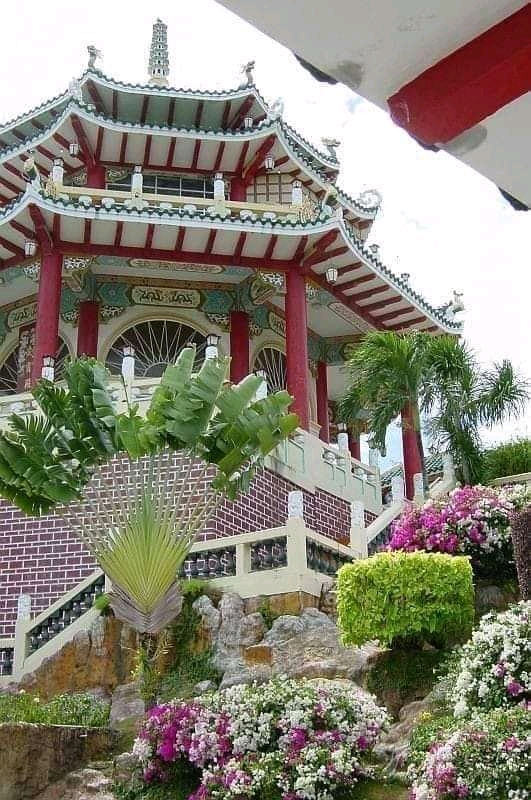 ধন্যবাদ
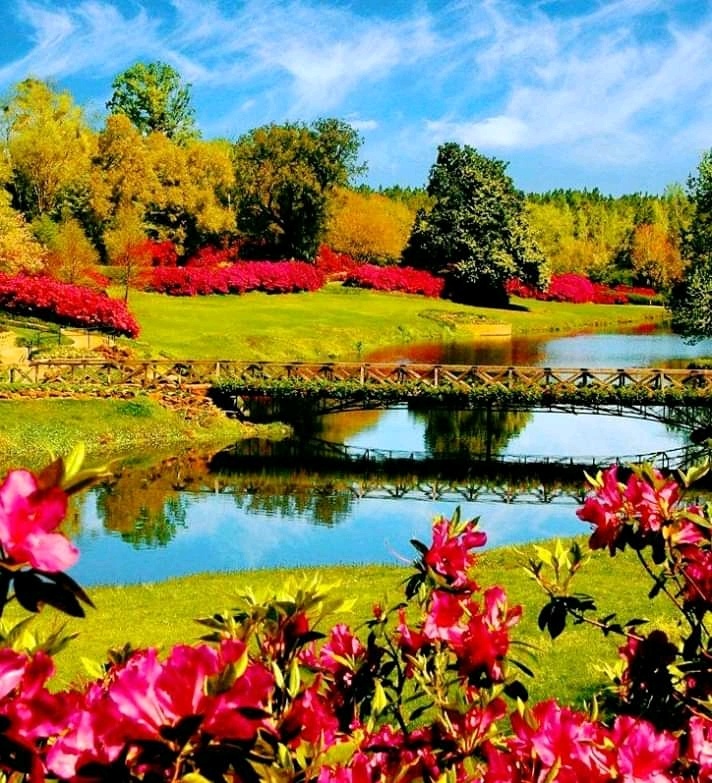